BUSINESS ETHICS
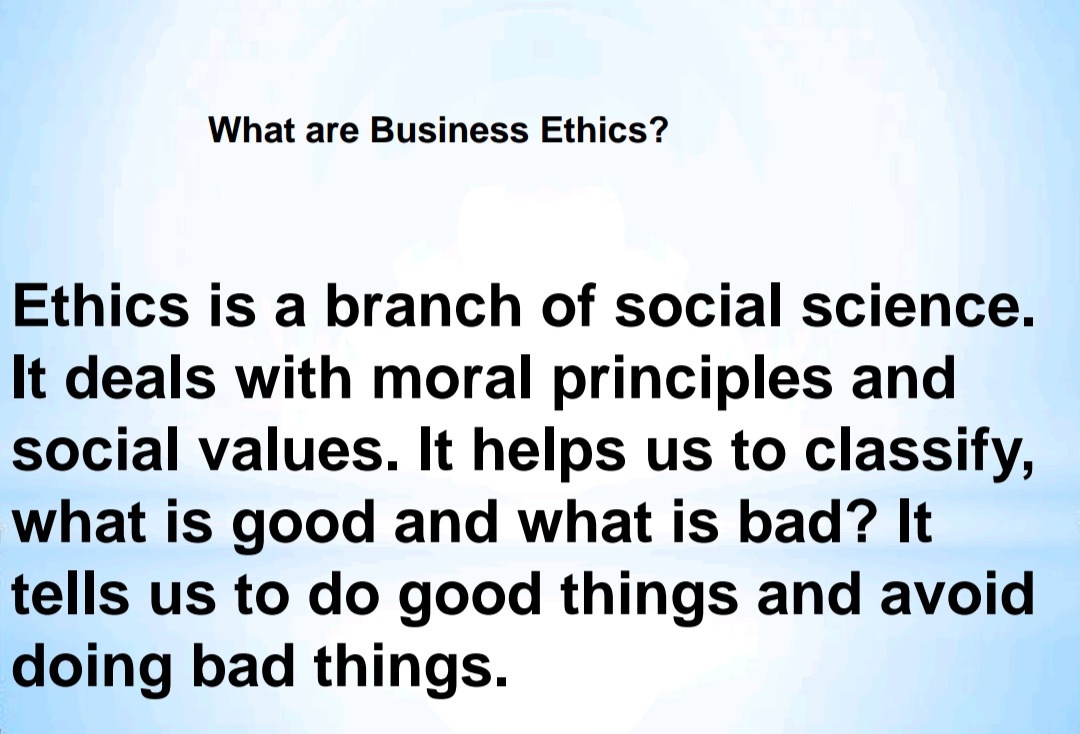 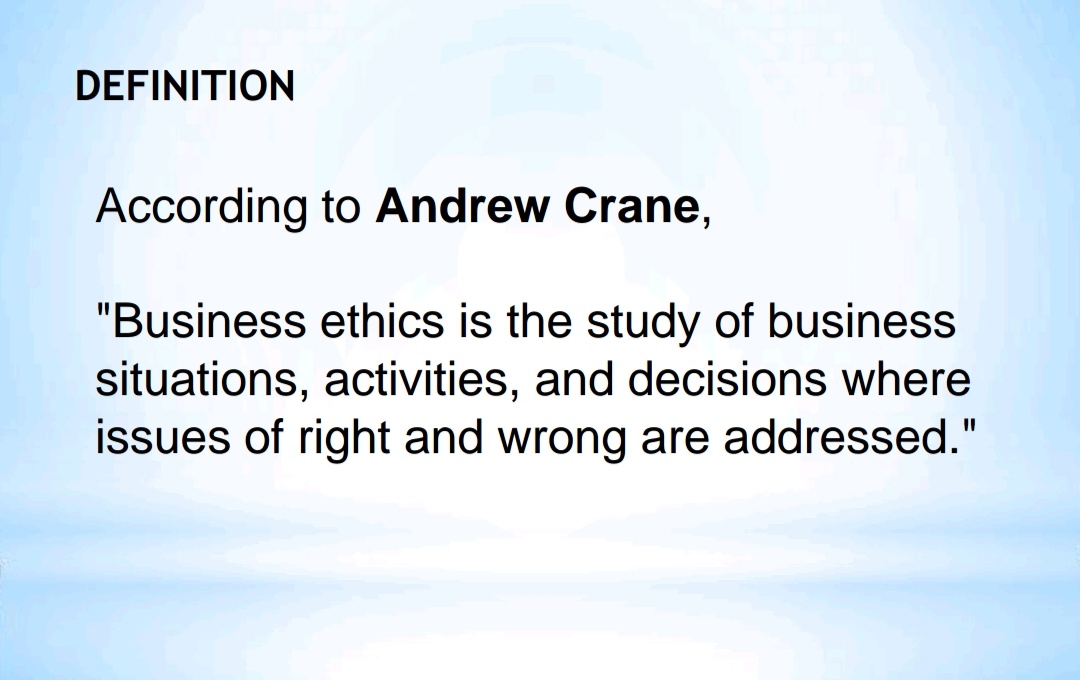 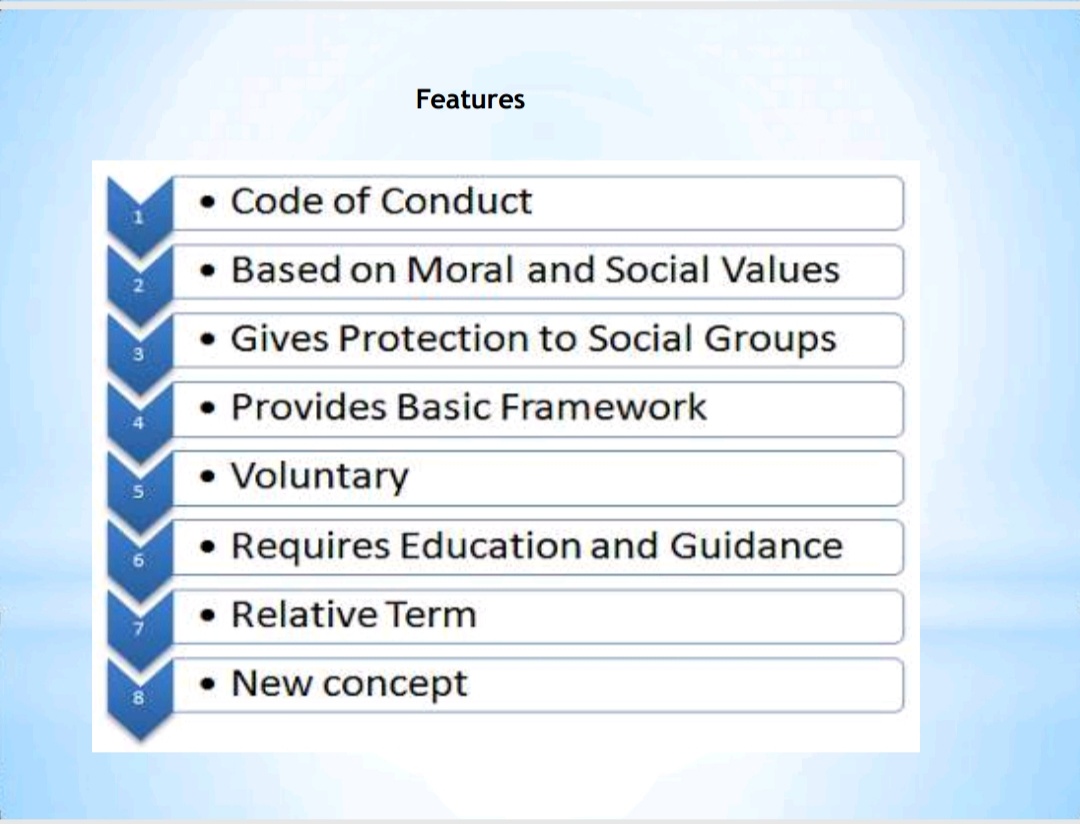 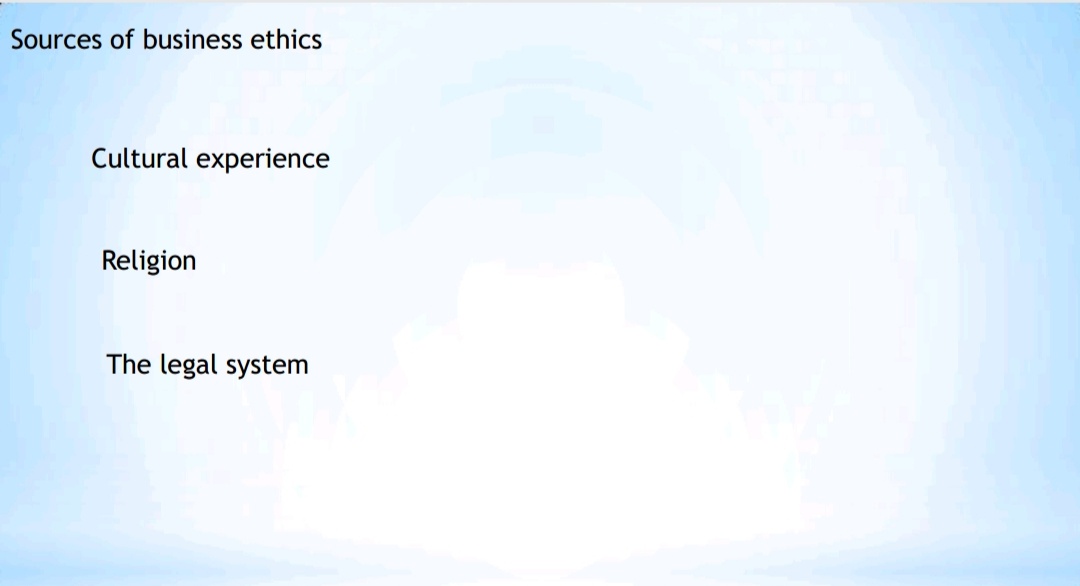 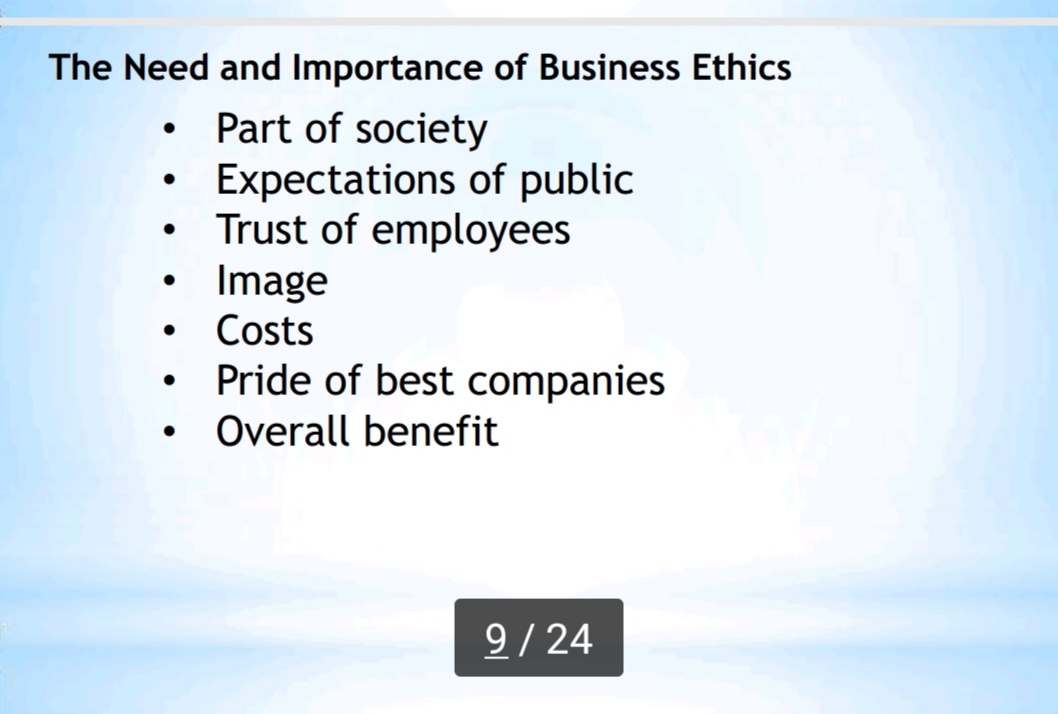 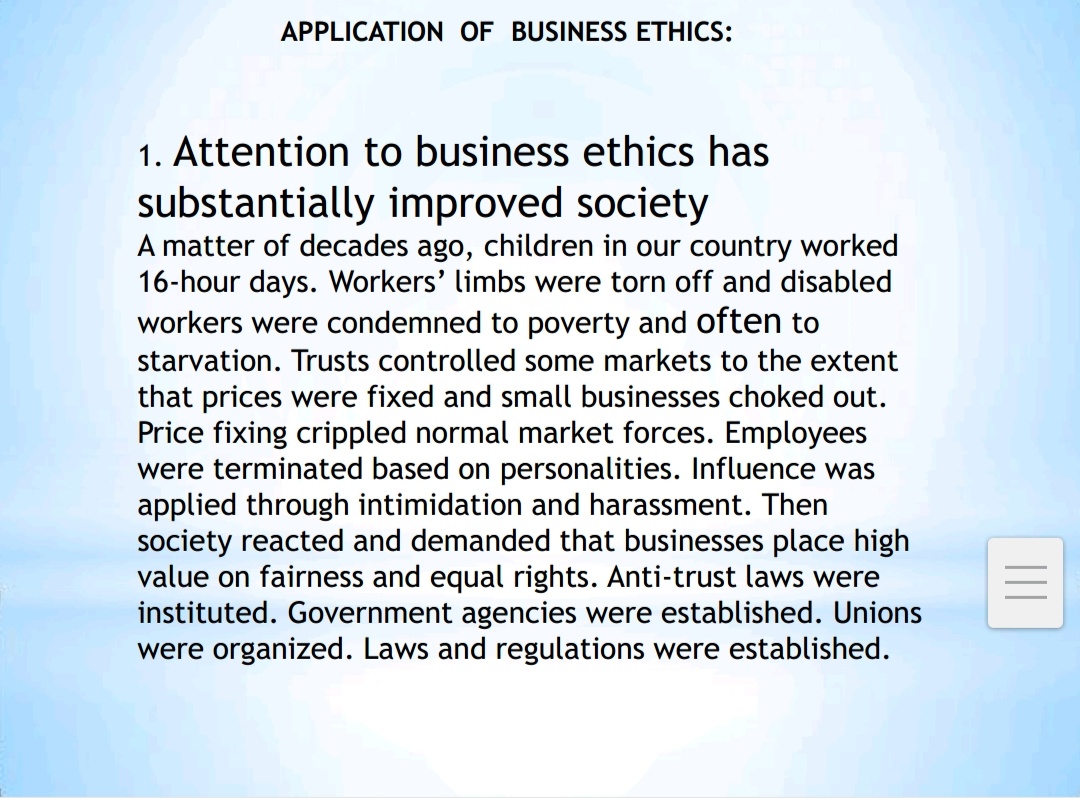 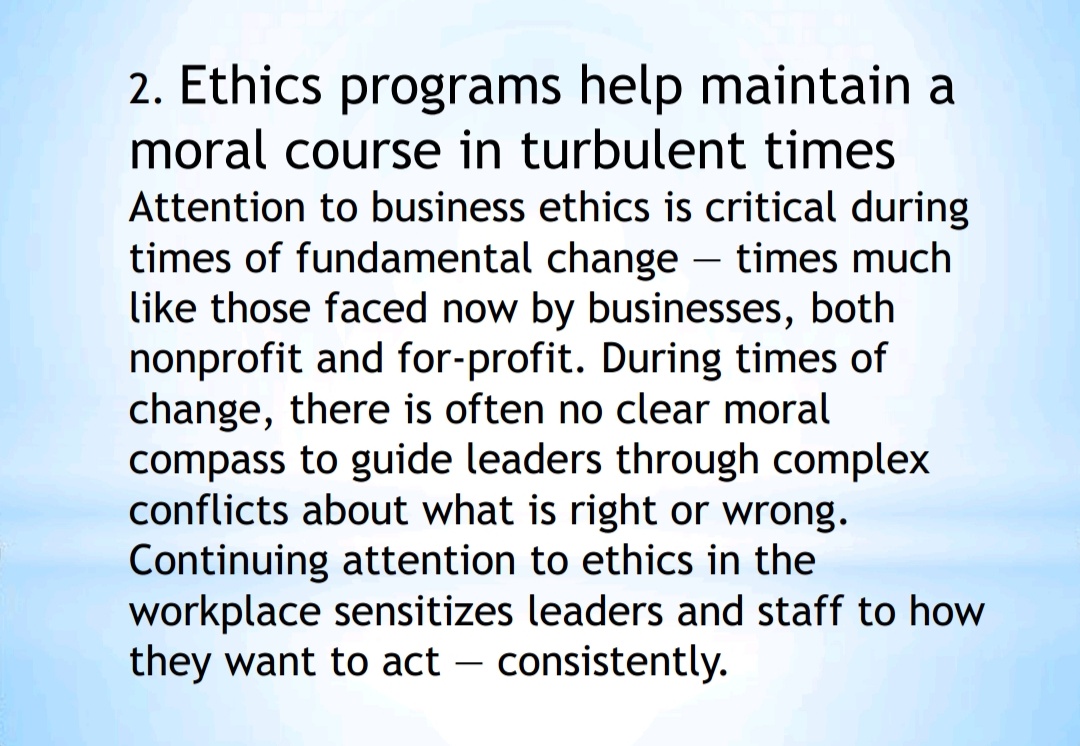 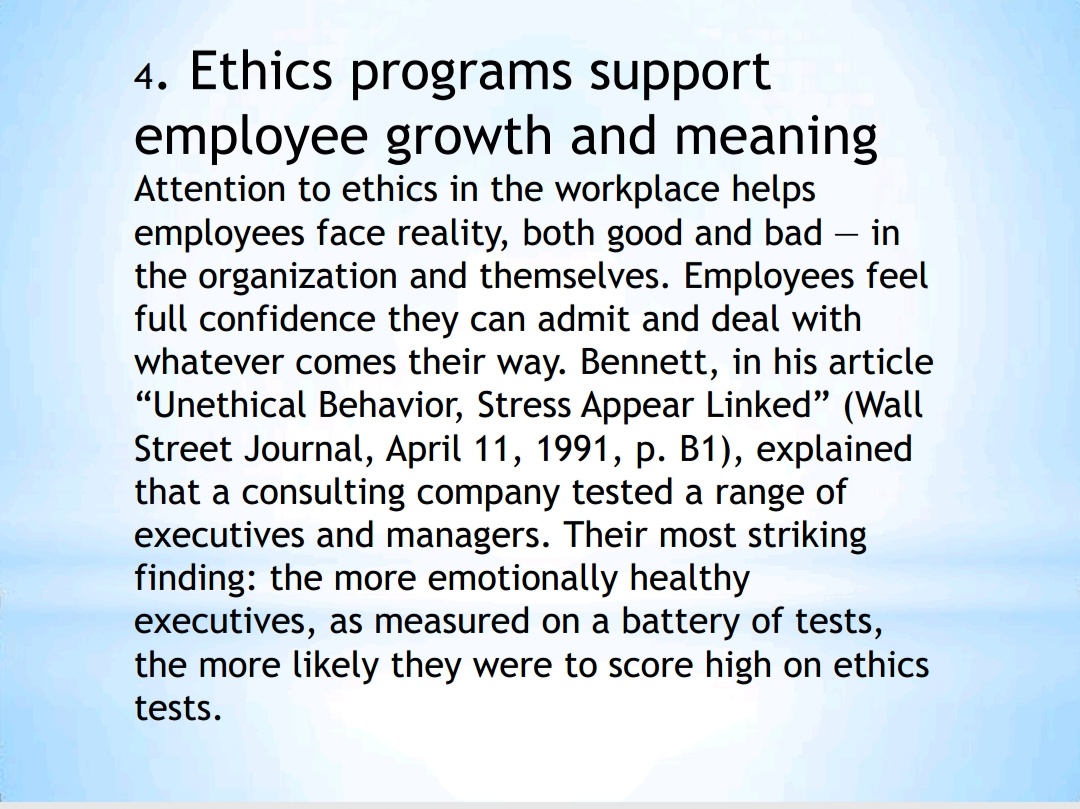 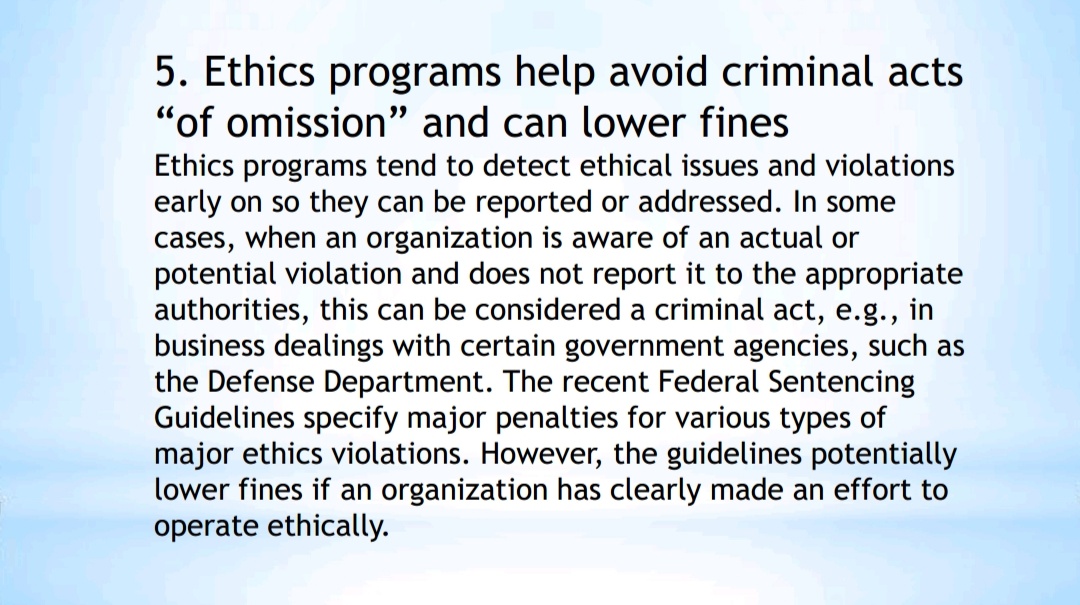